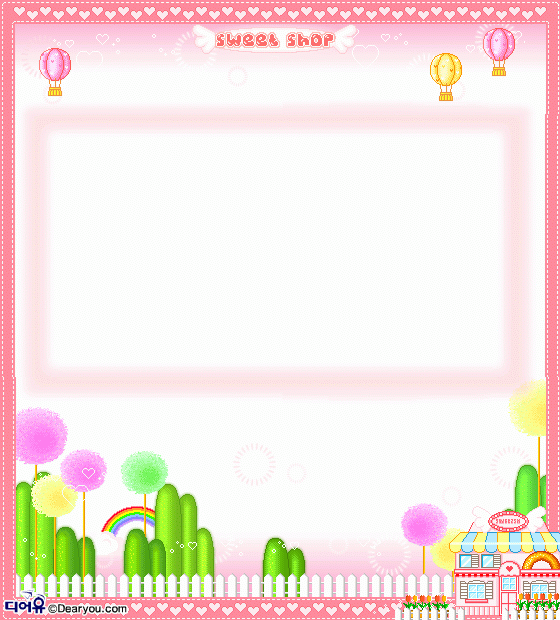 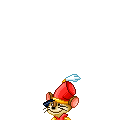 السؤال الأول
بينّ اسم كان وأخواتها وخبرها في كل جملة من الجمل التالية:  1.ظلّ  الماء  جارياً                   2.صار  الطّين  إبريقاً              3.كان  الطفل  نائماً4.أصبح  المريض متألماً       5ليس  العامل  متعباً              6.أضحى  السّحاب  كثيفاً.
السؤال الثاني
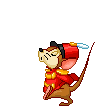 ضع اسماً ملائماً لكان وأخواتها في كل مكان خالٍ: 1.ليس................مفيداً                                           2.صارت.................جملة3.أصبحت...............نظيفة                                     4.ظـــلّ...................نائماً
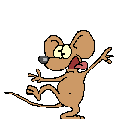 السؤال الثالث
ضع خبراً مناسباً لكان وأخواتها في الجمل التالية:1.أمسى المسافر..............     2.كان الثمر.............         3.يصير العجين.............4.ليست النافذة................    5.يبيت المريض...........     6.ظـلّ القطار...............
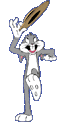 السؤال الرابع.
أدخل كان أو إحدى أخواتها على كل جملة من الجمل التالية: القمر طالع...................                                     الطريق واسعة................العصفور مغرد..................                            السماء صافية.................
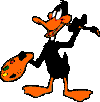 السؤال الخامس
أعرب ما يلي :ليس العملُ عاراً.ليس:العملُ:عاراً:
يصيرُ العنبُ زبيباً:يصير:العنبُ:زبيباً: